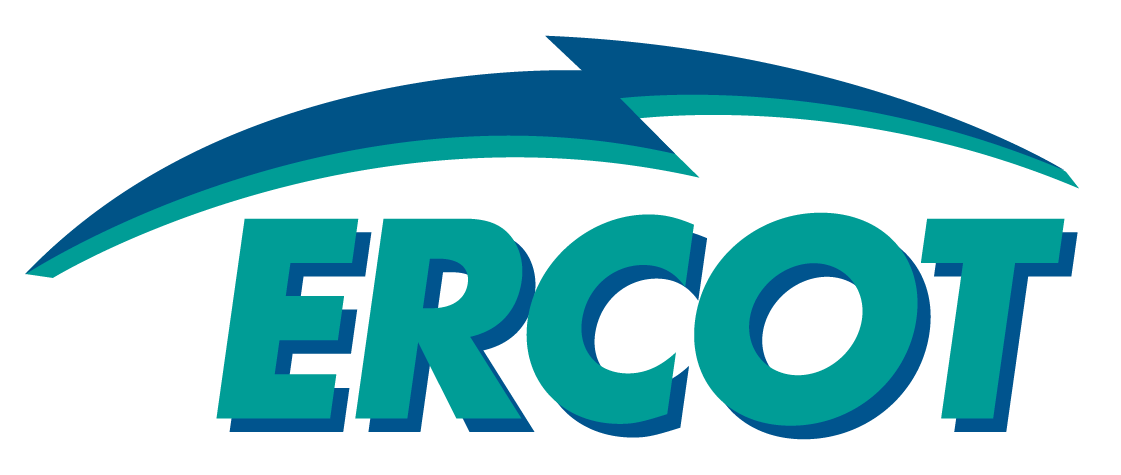 OCITF Update

Dan Woodfin
Director, System Operations
 
ROS
ERCOT Public
January 7, 2016
Update
ERCOT drafted NPRR language for OCITF review and comment
The draft NPRR was structured around the resolution of issues previously voted on by ROS and WMS
This language includes the creation of a high impact outage list, the rescheduled outage concept, and also includes the posting of high impact outages submitted with <90 days notice
OCITF met on December 1, 2015 and reviewed the draft language at its meeting
Changes were incorporated into the draft NPRR language based on meeting participants’ input
ERCOT also shared a potential process for developing the High Impact Transmission Element list and the results of that process
The following slides provide an overview of some of the concepts and definitions in the draft NPRR
Draft NPRR Concepts
High Impact Transmission Element (HITE)
Transmission Element whose outage may result in increased risk of congestion under certain conditions
Identification of HITEs is discussed on next slide
Rescheduled Outage 
Planned Outage on a HITE that is submitted with >90 days notice, is originally approved but that approval later needs to be withdrawn, but is successfully rescheduled instead of withdrawn
High Impact Outage 
Planned Outage on a HITE
Identification of HITEs
HITEs are identified through an annual process:
ERCOT develops a list of Transmission Elements(TEs) whose outage has resulted in significant congestion in the past
Stakeholders review list through a formal process and make any adjustments to add or subtract TEs from the list based on known facts (e.g. completed transmission upgrades or new generators)
TAC reviews the modified list and approves it as the HITE list
ERCOT posts the HITE list
MIS Postings
The most updated list of HITEs
A High Impact Outage list containing each High Impact Outage that was submitted with ≤ 90 days notice and was approved
Updated daily
Questions or Comments?